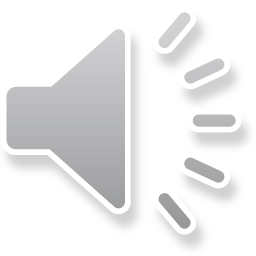 202X
简约清新年度汇报模板
Business Report PowerPoint Template
PART 01   年度工作概述
目录
PART 02   工作完成情况
PART 03   项目成果展示
CONTENTS
PART 04   工作不足之处
PART 05   明年工作计划
01
年度工作概述
Part One
Click here to add a title
单击此处添加标题
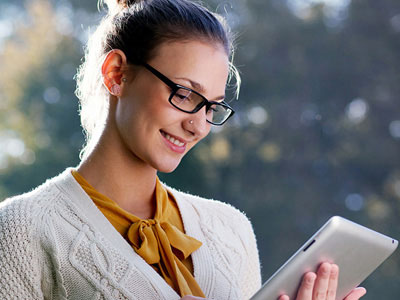 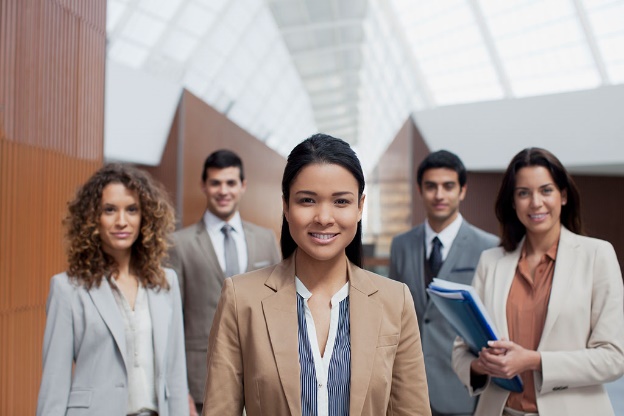 添加文本信息
添加对图片的说明文字添加对图片的说明文字添加对图片的说明文字
添加文本信息
添加对图片的说明文字添加对图片的说明文字添加对图片的说明文字
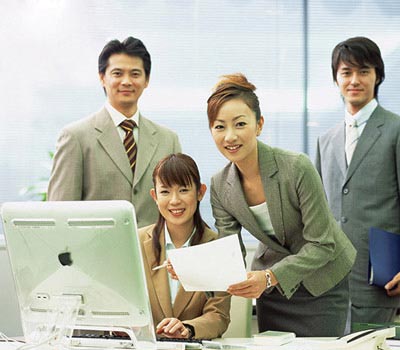 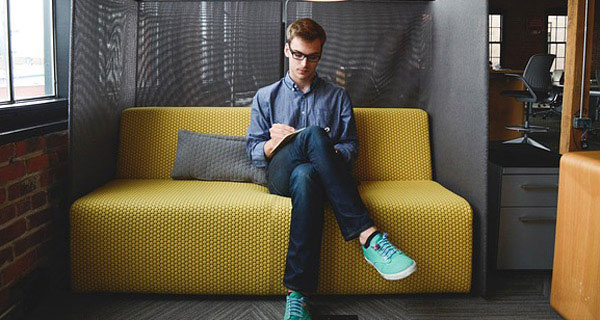 添加文本信息
添加对图片的说明文字添加对图片的说明文字添加对图片的说明文字
添加文本信息
添加对图片的说明文字添加对图片的说明文字添加对图片的说明文字
单击此处添加标题
4
单击此处添加文字阐述，添加简短问题说明文字，具体说明文字在此处添加此处。
添加文本
3
单击此处添加文字阐述，添加简短问题说明文字，具体说明文字在此处添加此处。
添加文本
单击此处添加文字阐述，添加简短问题说明文字。
添加文本
2
添加文本
单击此处添加文字阐述。
1
单击此处添加标题
请在此处输入您的文本或者复制您的文本粘贴到此处，请在此处输入您的文本或者复制您的文本粘贴到此处。请在此处输入您的文本或者复制您的文本粘贴到此处，请在此处输入您的文本或者复制您的文本粘贴到此处。
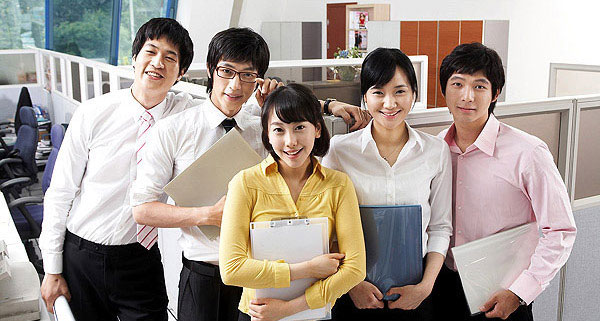 此处输入您的文本请在此处输入您的文本此处输入您的文本此处输入您的文本
单击此处添加标题
单击添加标题
在此处添加详细描述文本，尽量与标题文本
语言风格相符合，语言描述尽
量简洁生动，尽可能概括出段落内容。
单击添加标题
在此处添加详细描述文本，尽量与标题文本
语言风格相符合，语言描述尽
量简洁生动，尽可能概括出段落内容。
2,359
6,589
3,587
单击添加标题
在此处添加详细描述文本，尽量与标题文本
语言风格相符合，语言描述尽
量简洁生动，尽可能概括出段落内容。
单击此处添加标题
添加
文本
添加
文本
添加
文本
点击输入简要文字内容，文字内容需概括精炼，不用多余的文字修饰，言简意赅的说明分项内容。
点击输入简要文字内容，文字内容需概括精炼，不用多余的文字修饰，言简意赅的说明分项内容。
点击输入简要文字内容，文字内容需概括精炼，不用多余的文字修饰，言简意赅的说明分项内容。
02
工作完成情况
Part Two
Click here to add a title
单击此处添加标题
点击输入简要文字内容，文字内容需概括精炼，不用多余的文字修饰，言简意赅的说明分项内容。
点击输入简要文字内容，文字内容需概括精炼，不用多余的文字修饰，言简意赅的说明分项内容。
02
04
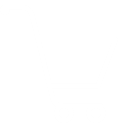 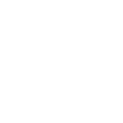 01
03
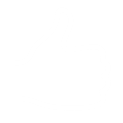 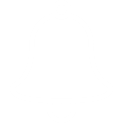 内容
说明
内容
说明
内容说明
内容说明
点击输入简要文字内容，文字内容需概括精炼，不用多余的文字修饰，言简意赅的说明分项内容。
点击输入简要文字内容，文字内容需概括精炼，不用多余的文字修饰，言简意赅的说明分项内容。
单击此处添加标题
3
1
4
2
输入标题文本
输入标题文本
单击此处添加不足之处的问题阐述，添加简短问题说明文字，问题的具体说明文字添加此处。单击此处添加问题阐述，添加简短问题说明文字，问题的具体说明文字添加此处。
单击此处添加不足之处的问题阐述，添加简短问题说明文字，问题的具体说明文字添加此处。单击此处添加问题阐述，添加简短问题说明文字，问题的具体说明文字添加此处。
输入标题文本
输入标题文本
单击此处添加不足之处的问题阐述，添加简短问题说明文字，问题的具体说明文字添加此处。单击此处添加问题阐述，添加简短问题说明文字，问题的具体说明文字添加此处。
单击此处添加不足之处的问题阐述，添加简短问题说明文字，问题的具体说明文字添加此处。单击此处添加问题阐述，添加简短问题说明文字，问题的具体说明文字添加此处。
单击此处添加标题
添加标题文本
添加标题文本
添加标题文本
点击输入简要文字内容，文字内容需概括精炼，不用多余的文字修饰，言简意赅的说明分项内容。

点击输入简要文字内容，文字内容需概括精炼，不用多余的文字修饰。
点击输入简要文字内容，文字内容需概括精炼，不用多余的文字修饰，言简意赅的说明分项内容。

点击输入简要文字内容，文字内容需概括精炼，不用多余的文字修饰。
点击输入简要文字内容，文字内容需概括精炼，不用多余的文字修饰，言简意赅的说明分项内容。

点击输入简要文字内容，文字内容需概括精炼，不用多余的文字修饰。
单击此处添加标题
单击此处添加简短说明，
添加简短说明文字，
具体说明文字添加此处。
单击此处添加简短说明，
添加简短说明文字，
具体说明文字添加此处。
点击输入标题
点击输入标题
点击输入标题
点击输入标题
单击此处添加简短说明，
添加简短说明文字，
具体说明文字添加此处。
单击此处添加简短说明，
添加简短说明文字，
具体说明文字添加此处。
单击此处添加标题
点击输入标题
事项之一
100%
点击输入标题
点击输入简要文字内容，文字内容需概括精炼，不用多余的文字修饰，言简意赅的说明分项内容。
事项之二
事项之三
60%
点击输入标题
点击输入简要文字内容，文字内容需概括精炼，不用多余的文字修饰，言简意赅的说明分项内容。
50%
点击输入简要文字内容，文字内容需概括精炼，不用多余的文字修饰，言简意赅的说明分项内容。
03
成功项目展示
Part Three
Click here to add a title
单击此处添加标题
添加文本
10%
点击输入本栏的具体文字，简明扼要的说明分项内容，此为概念图解，请根据您的具体内容酌情修改
添加文本
添加文本
20%
40%
点击输入本栏的具体文字，简明扼要的说明分项内容，此为概念图解，请根据您的具体内容酌情修改
添加文本
30%
点击输入本栏的具体文字，简明扼要的说明分项内容，此为概念图解，请根据您的具体内容酌情修改
点击输入本栏的具体文字，简明扼要的说明分项内容，此为概念图解，请根据您的具体内容酌情修改
单击此处添加标题
目标
目标
添加标题
添加标题
添加标题
添加标题
03
01
此处添加目标扼要说明，
添加简短说明文字。
此处添加目标扼要说明，
添加简短说明文字。
此处添加目标扼要说明，
添加简短说明文字。
此处添加目标扼要说明，
添加简短说明文字。
目标
目标
02
04
单击此处添加标题
点击输入标题文本
A
点击输入简要文字内容，文字内容需概括精炼，不用多余的文字修饰，言简意赅的说明该项内容。
点击输入标题文本
B
点击输入简要文字内容，文字内容需概括精炼，不用多余的文字修饰，言简意赅的说明该项内容。
点击输入标题文本
C
点击输入简要文字内容，文字内容需概括精炼，不用多余的文字修饰，言简意赅的说明该项内容。
点击输入标题文本
D
点击输入简要文字内容，文字内容需概括精炼，不用多余的文字修饰，言简意赅的说明该项内容。
单击此处添加标题
点击输入标题文本
点击输入标题文本
单击此处添加简短说明，添加简短说明文字，具体说明文字添加此处。
单击此处添加简短说明，添加简短说明文字，具体说明文字添加此处。
01
02
思路
03
04
点击输入标题文本
点击输入标题文本
单击此处添加简短说明，添加简短说明文字，具体说明文字添加此处。
单击此处添加简短说明，添加简短说明文字，具体说明文字添加此处。
单击此处添加标题
总销售额
利润额
点击输入简要文字内容，文字内容需概括精炼，不用多余的文字修饰，言简意赅的说明分项内容。
点击输入简要文字内容，文字内容需概括精炼，不用多余的文字修饰，言简意赅的说明分项内容。
341,120,00
120,1810,00
2011
81,109,00
99,169,00
2012
191,890,00
71,800,00
2013
155,340,00
105,340,00
2014
242,510,00
82,510,00
201X
341,120,00
120,1810,00
04
工作存在不足
Part Four
Click here to add a title
单击此处添加标题
对策一：添加标题
对策三：添加标题
对策二：添加标题
对策四：添加标题
此处添加简单扼要的说明文字，
添加简短说明文字。
此处添加简单扼要的说明文字，
添加简短说明文字。
此处添加简单扼要的说明文字，
添加简短说明文字。
此处添加简单扼要的说明文字，
添加简短说明文字。
单击此处添加标题
65%
82%
44%
73%
输入标题

在此处添加详细描述文本，尽量与标题文本语言风格相
符合,语言描述尽量简洁生动。
输入标题

在此处添加详细描述文本，尽量与标题文本语言风格相
符合,语言描述尽量简洁生动。
输入标题

在此处添加详细描述文本，尽量与标题文本语言风格相
符合,语言描述尽量简洁生动。
输入标题

在此处添加详细描述文本，尽量与标题文本语言风格相
符合,语言描述尽量简洁生动。
单击此处添加标题
点击输入标题文本
输入文本
输入文本
单击此处添加简短说明，
添加简短说明文字，
此项的具体说明文字添加此处。
输入文本
输入文本
点击输入标题文本
单击此处添加简短说明，
添加简短说明文字，
此项的具体说明文字添加此处。
点击输入标题文本
单击此处添加简短说明，
添加简短说明文字，
此项的具体说明文字添加此处。
点击输入标题文本
单击此处添加简短说明，
添加简短说明文字，
此项的具体说明文字添加此处。
单击此处添加标题
详写内容……点击输入本栏的具体文字，简明扼要的说明分项内容，此为概念图解，请根据您的具体内容酌情修改
1
2
3
添加内容
添加内容
详写内容……点击输入本栏的具体文字，简明扼要的说明分项内容，此为概念图解，请根据您的具体内容酌情修改
添加内容
详写内容……点击输入本栏的具体文字，简明扼要的说明分项内容，此为概念图解，请根据您的具体内容酌情修改
单击此处添加标题
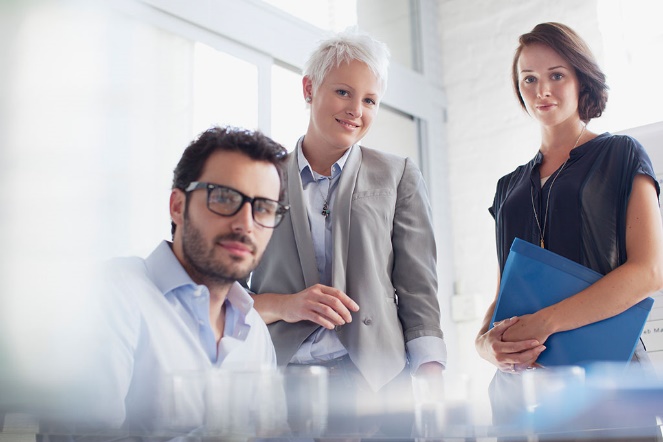 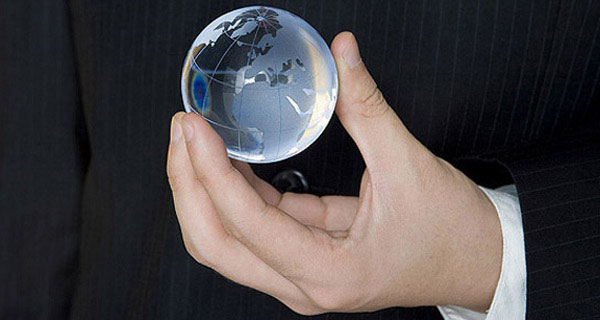 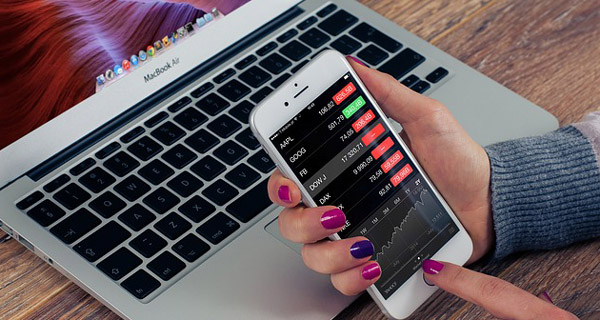 添加文本
添加文本
添加文本
此处输入您的文本请在此处输入您的文本此处输入您的文本此处输入您的文本请在此处输入您的文本此处输入您的文本
此处输入您的文本请在此处输入您的文本此处输入您的文本此处输入您的文本请在此处输入您的文本此处输入您的文本
此处输入您的文本请在此处输入您的文本此处输入您的文本此处输入您的文本请在此处输入您的文本此处输入您的文本
05
明年工作计划
Part Five
Click here to add a title
单击此处添加标题
添加标题
添加标题
此处添加计划扼要说明，添加简短说明文字。此处添加明年计划的扼要说明，添加简短说明文字。
此处添加计划扼要说明，添加简短说明文字。此处添加明年计划的扼要说明，添加简短说明文字。
添加标题
添加标题
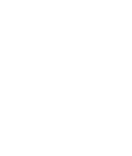 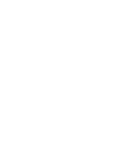 此处添加计划扼要说明，添加简短说明文字。此处添加明年计划的扼要说明，添加简短说明文字。
此处添加计划扼要说明，添加简短说明文字。此处添加明年计划的扼要说明，添加简短说明文字。
单击此处添加标题
添加
文本
单击添加内容文字单击添加段落文字单击添加段落文字单击添加段落文字单击添加段落文字。单击添加内容文字单击添加段落文字单击添加段落文字单击添加段落文字单击添加段落文字。
添加
文本
单击添加内容文字单击添加段落文字单击添加段落文字单击添加段落文字单击添加段落文字。单击添加内容文字单击添加段落文字单击添加段落文字单击添加段落文字单击添加段落文字。
添加
文本
单击添加内容文字单击添加段落文字单击添加段落文字单击添加段落文字单击添加段落文字。单击添加内容文字单击添加段落文字单击添加段落文字单击添加段落文字单击添加段落文字。
单击此处添加标题
10
单击此处添加标题
在此处添加详细描述文本，尽量与标题文本语言风格相符合，语言描述尽量简洁生动，尽可能概括出段落内容。
12
单击此处添加标题
在此处添加详细描述文本，尽量与标题文本语言风格相符合，语言描述尽量简洁生动，尽可能概括出段落内容。
11
单击此处添加标题
在此处添加详细描述文本，尽量与标题文本语言风格相符合，语言描述尽量简洁生动，尽可能概括出段落内容。
单击此处添加标题
01
单击此处添加标题
点击输入简要文字内容，文字内容需概括精炼，不用多余的文字修饰，言简意赅的说明分项内容。
02
单击此处添加标题
点击输入简要文字内容，文字内容需概括精炼，不用多余的文字修饰，言简意赅的说明分项内容。
03
单击此处添加标题
点击输入简要文字内容，文字内容需概括精炼，不用多余的文字修饰，言简意赅的说明分项内容。
单击此处添加标题
单击添加标题
在此处添加详细描述文本，尽量与标题文本
语言风格相符合，语言描述尽
量简洁生动，尽可能概括出段落内容
单击添加标题
在此处添加详细描述文本，尽量与标题文本
语言风格相符合，语言描述尽
量简洁生动，尽可能概括出段落内容。
单击添加标题
在此处添加详细描述文本，尽量与标题文本
语言风格相符合，语言描述尽
量简洁生动，尽可能概括出段落内容。
单击添加标题
在此处添加详细描述文本，尽量与标题文本
语言风格相符合，语言描述尽
量简洁生动，尽可能概括出段落内容
单击此处添加标题
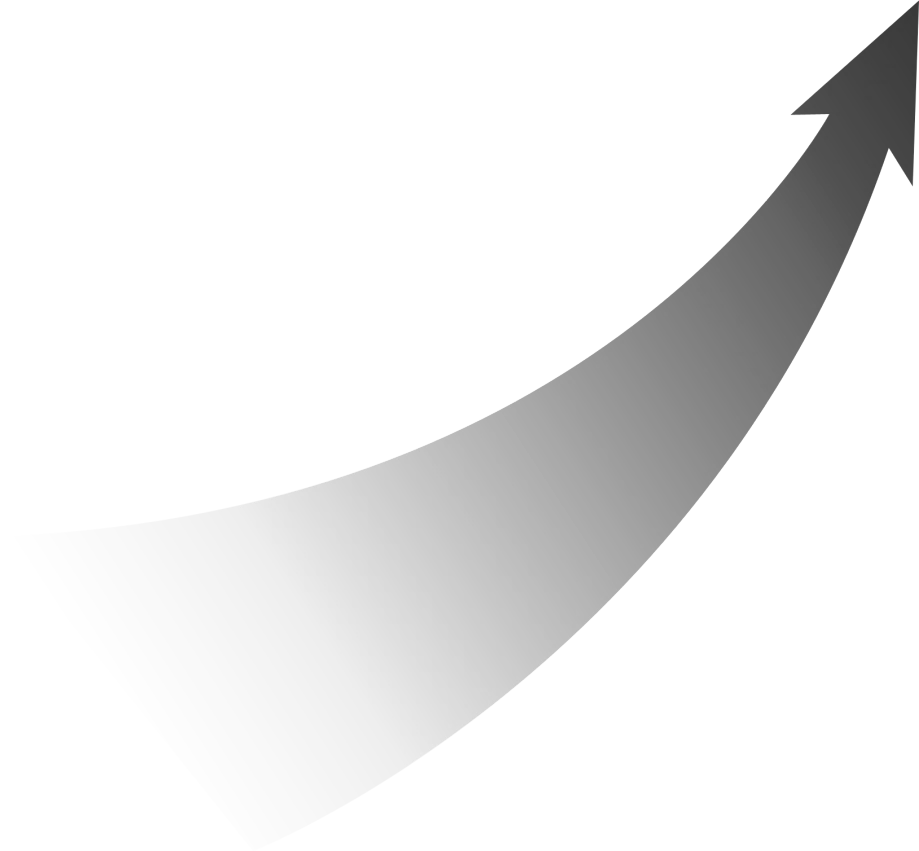 提升
04
点击添加标题
提升
自我提升
点击添加标题
点击添加标题
03
此处添加计划扼要说明，添加简短说明文字。此处添加明年计划的扼要说明，添加简短说明文字。
此处添加计划扼要说明，添加简短说明文字。此处添加明年计划的扼要说明，添加简短说明文字。
此处添加计划扼要说明，添加简短说明文字。此处添加明年计划的扼要说明，添加简短说明文字。
点击添加标题
此处添加计划扼要说明，添加简短说明文字。此处添加明年计划的扼要说明，添加简短说明文字。
提升
02
提升
01
202X
感谢您的耐心观看
Business Report PowerPoint Template